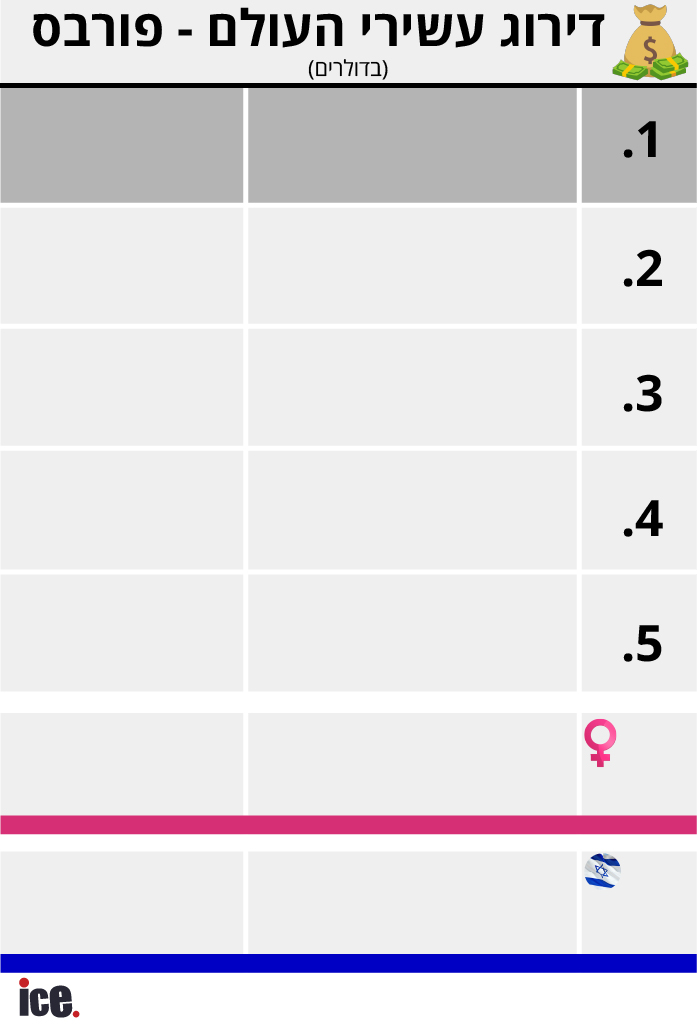 250.5 מיליארד
250.5 מיליארד
250.5 מיליארד
250.5 מיליארד
250.5 מיליארד
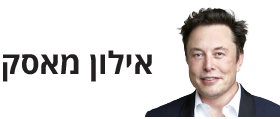 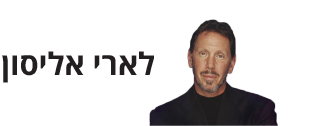 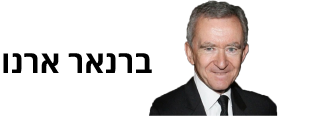 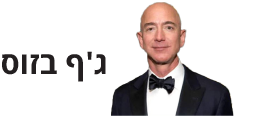 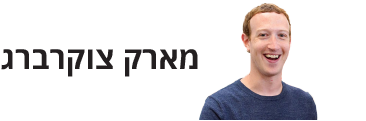 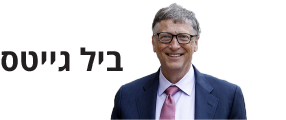 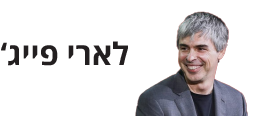 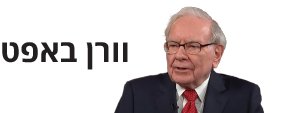 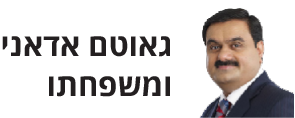 250.5 מיליארד
250.5 מיליארד
פרנסואה בנקורט מאיירס
15.
עידן עופר
120.
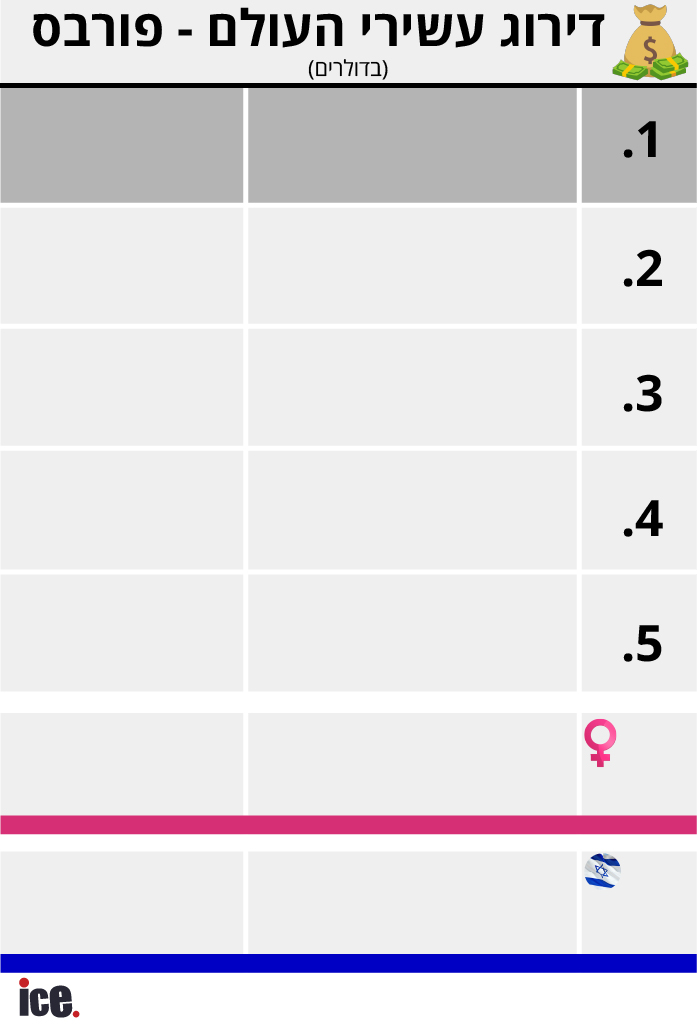 250.5 מיליארד
250.5 מיליארד
250.5 מיליארד
250.5 מיליארד
250.5 מיליארד
איילון מאסק
ברנאר ארנו
ג'ף בזוס
ביל גייטס
וורן באפט
250.5 מיליארד
250.5 מיליארד
פרנסואה בנקורט מאיירס
15.
עידן עופר
120.